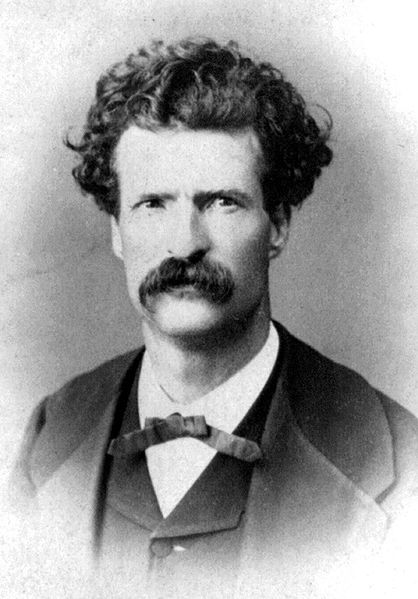 Mark Twain
Samuel Clemens
The Adventures of Huckleberry Finn

The Great American Novel
Mississippi River steamboat pilot

Mark Twain – river depth of two fathoms

Pen Name
Familiar with life in the South

Culture

Slavery

Constantly writing
Love of technology

New printing press

Great financial troubles: ~8 million in debt

Depression after daughter died of meningitis